МБДОУ Аннинский д/с ОРВ «Росток»
Игровая среда – как необходимое условие развития социального интеллекта детей



Подготовила: Кретова Е.В.
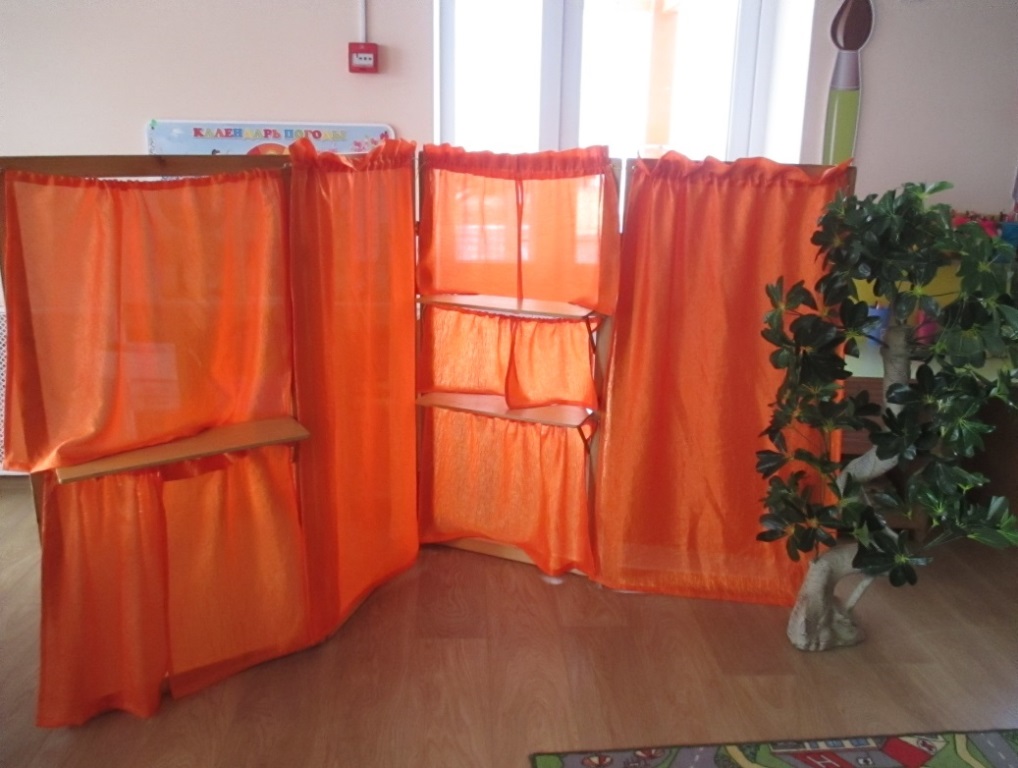 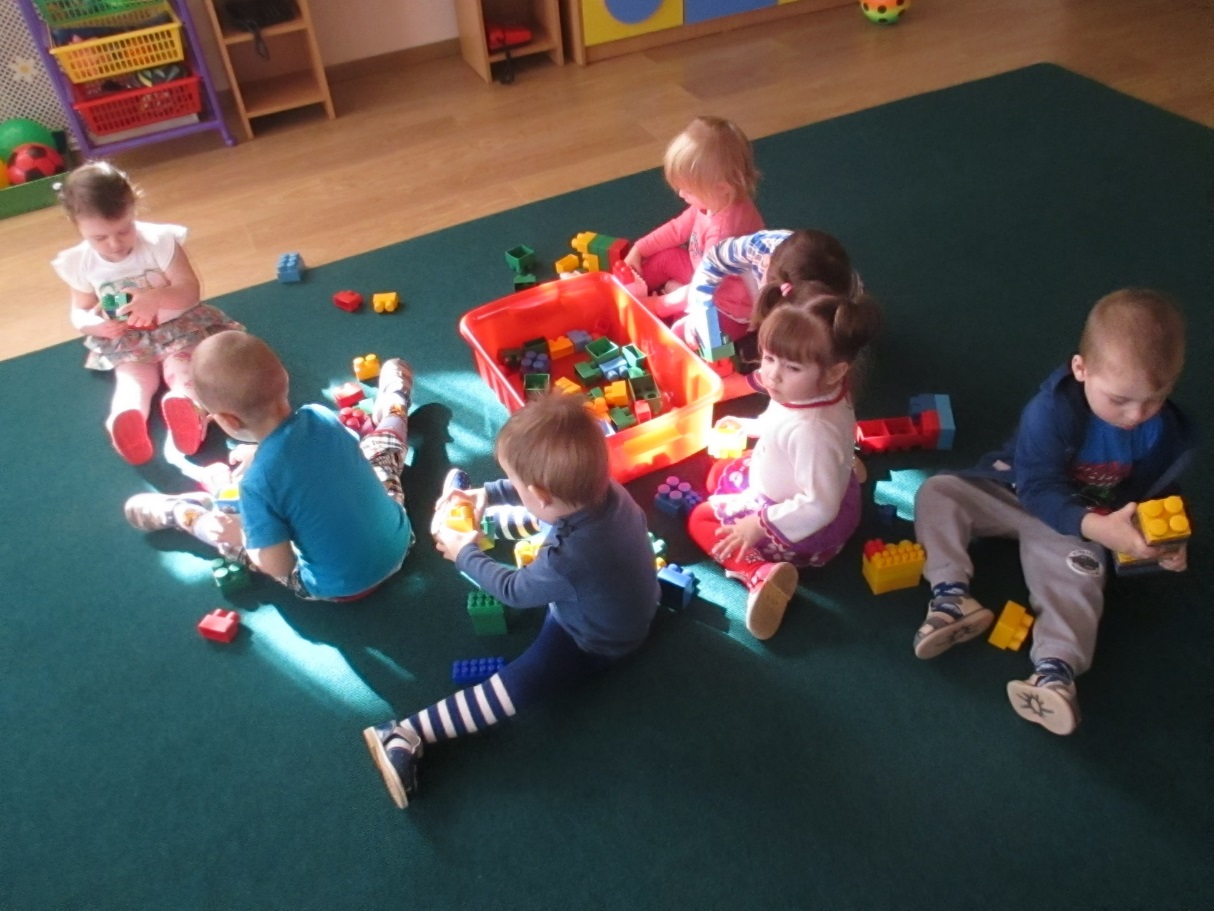 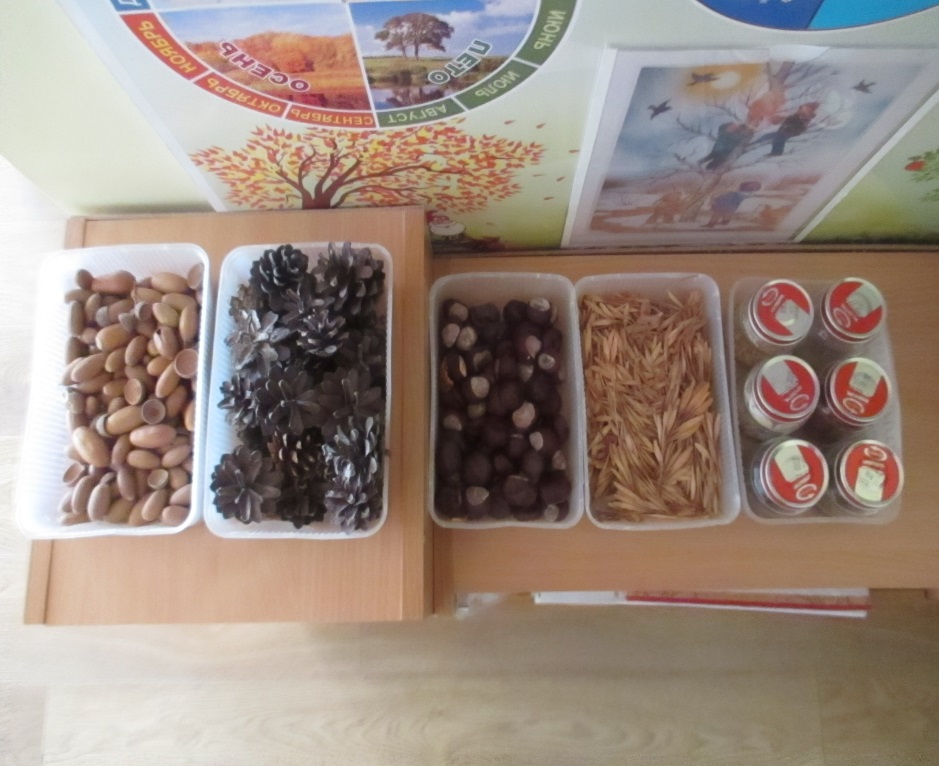 Игра предоставляет возможности для социализации
В игре ребенок начинает осознавать себя как члена определенного коллектива, впервые появляется чувство единения, формируется понятие «мы»
Игра представляет возможности для индивидуализации образовательного процесса
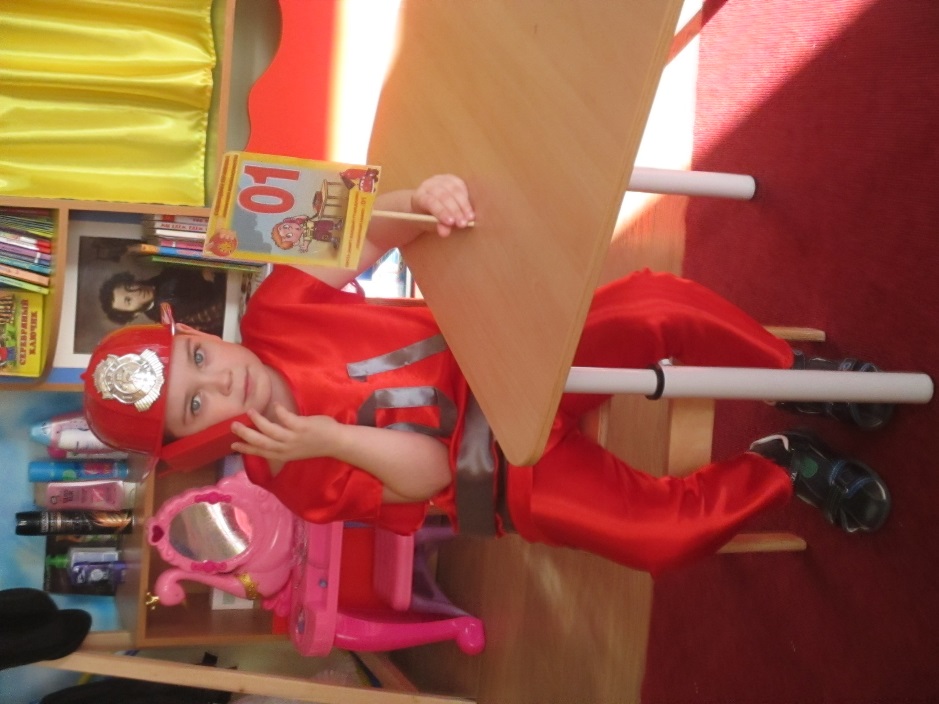 Игровая  среда в   детском саду организована таким образом, что каждый ребенок имеет возможность реализовать собственные потребности и интересы, свободно заниматься любимым делом
Размещение оборудования по  центрам развития  позволяет детям объединиться подгруппами по   интересам
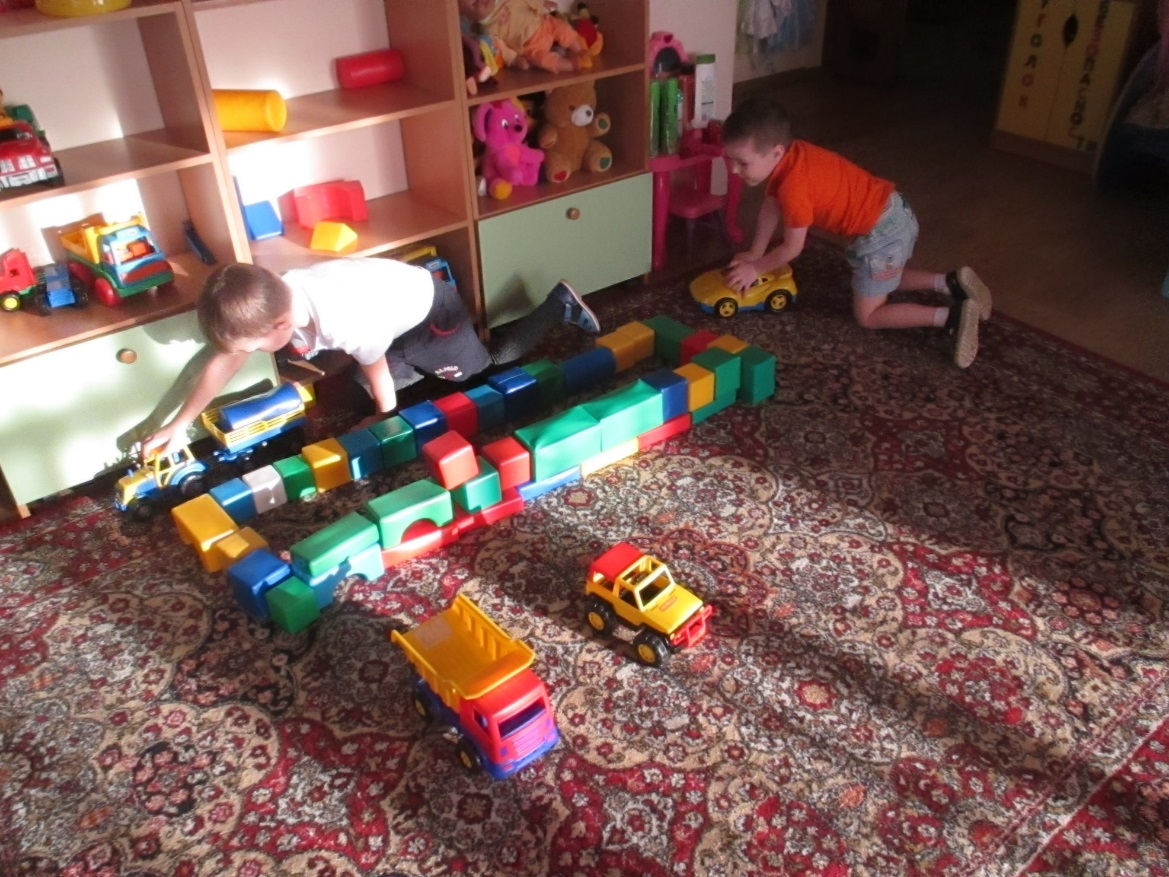 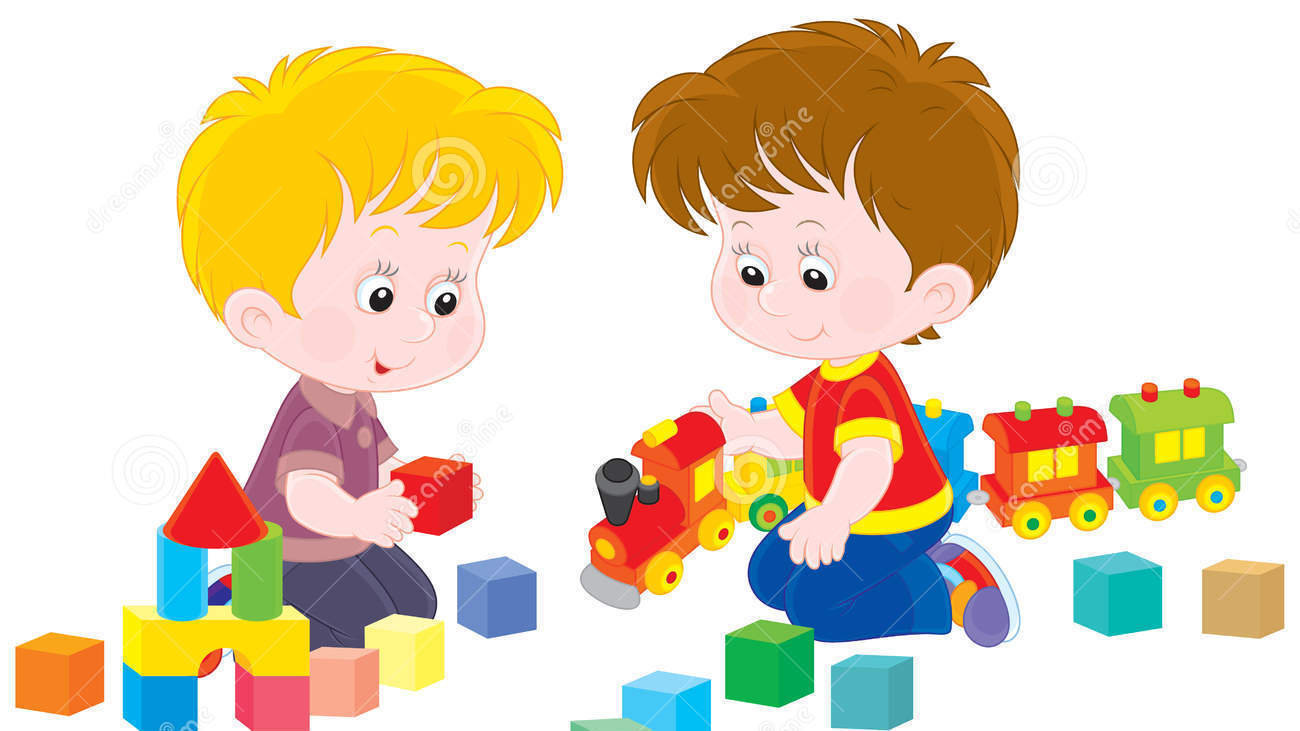 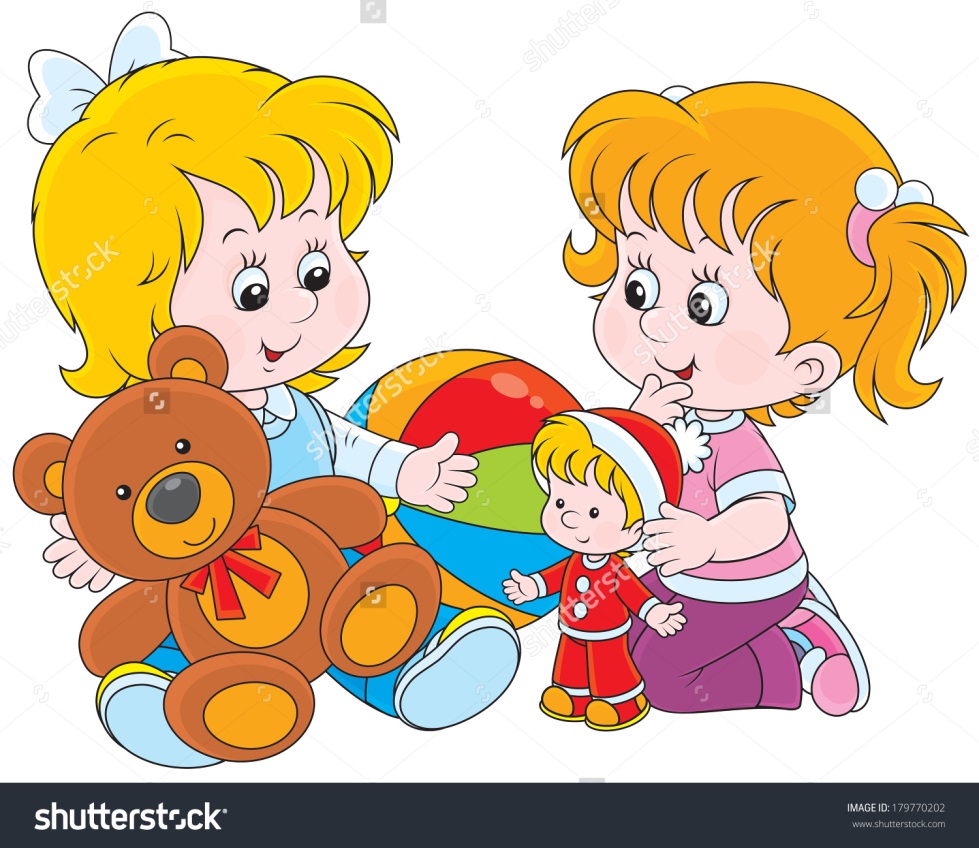 Спасибо за внимание!